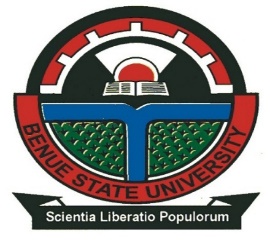 BENUE STATE UNIVERSITY, MAKURDI
(Office of the Registrar)
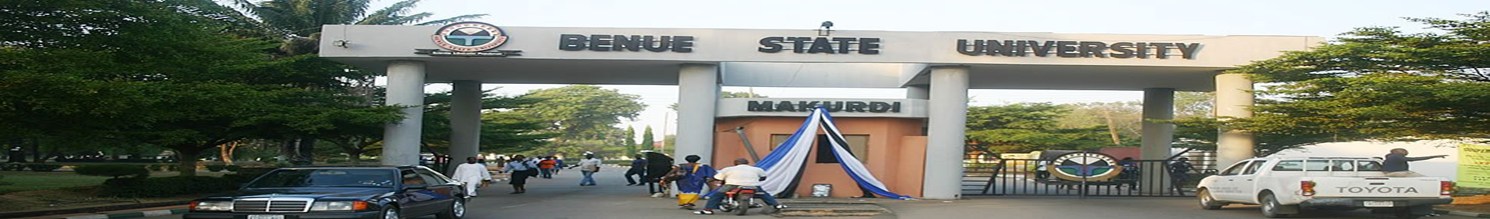 DISCIPLINE AS A PANACEA FOR THE ATTAINMENT OF ACADEMIC AND ADMINISTRATIVE EXCELLENCE
Presented by
Dr. Mrs. Mfaga Modom, MNIM
Registrar
INTRODUCTION
Every organization has laid down rules and regulations for its optimal performance and functioning, Benue State University, Makurdi has regulations governing the conditions of service for senior and junior staff of the University.  The provisions of the regulations must be observed as laid down failing which appropriate sanctions are applied.  

This is predicated on the fact that if there are no rules regulating the conduct of human behaviour, many people will abuse the system thereby creating a state of anarchy.
Similarly, every University has its own rules and regulations on the conduct of staff and students for effective academic performance and administration.  This is more so that the conduct of staff affects the administration of the University and its image positively or negatively.  It is in view of this that this paper sets out to discuss the conduct and discipline of Benue State University staff for effective University performance and administration.
OUR MISSION
To be a Centre of Excellence in creating knowledge and developing a complete person who is capable of not only responding to the cultural, social, political and economic needs of the environment, but also setting the agenda for change.
CORE VALUES
The following core values constitute the university’s philosophy and therefore shape its policy and strategy:
Excellence in research.
Placing the latest knowledge at the disposal of students via teaching and skills development.
Effective engagement with all relevant communities.
To use education as a tool for people’s liberation, the University strives to hold itself up as the lamp of the world by upholding moral rectitude, integrity and accountability in all its transactions with its stakeholders.
To use education as a tool for people’s liberation, the University strives to hold itself up as the lamp of the world by upholding moral rectitude, integrity and accountability in all its transactions with its stakeholders.
CODE OF CONDUCT

The University takes a positive view on discipline for the following purposes:

(i)	Maintaining a code of conduct of a standard which enables 	the University achieve its goals/missions.
(ii)	Correcting faults and inculcating professional qualities in 	staff.

Consequently, it is necessary to observe the provisions contained in this Rules and Regulations as laid down in the Conditions of Service for Senior Staff; hence breaches of these Rules and Regulations as well as other cases of indiscipline attract appropriate sanctions.
CONDUCT
The University in maintaining effective control over the behaviour of the generality of the staff considers the following actions as offensive which may amount to either misconduct or gross misconduct.
Gross Misconduct
This means an unacceptable or improper behaviour of a very serious kind, especially by an employee or professional person.

Section 1(xxv) defines gross misconduct as any conduct specified by the (Regulations Governing the Conditions of Service for Senior Staff, 2021) University to be gross misconduct, namely:
(i)	Absence from duty without justification for 20 working days.
	(ii)	Admission racketeering or irregular offer of admission.
	(iii)	Concealment of employment history or deceit about academic 			qualification.
	(iv)	Conviction for a criminal offence by a Court of law.
	(v)	Cultism and Gangsterism.
	(vi)	Engagement in any other full time gainful employment.
(vii)	Falsification of academic/professional certificate.	
(viii)	Fraud, irregular/illegal alteration of vouchers or other official 	documents.
(ix)	Inappropriate registration or graduation of a student or students.
(x)	Leakage of examination question.
(xi)	Manipulation of Students’ records and results.
(xii)	Plagiarism.
(xiii)	Sale of Examination Marks.
(xiv)	Sexual harassment .
(xv)	Theft.
Misconduct
In maintaining effective control over the behaviour of the generality of staff, the University considers the following behaviours as misconduct:
Absence from duty without justification for 1-10 days.
Absence from duty without justification for 11-19 days.
Academic sterility.
Breach of laid down procedure.
Checking out of the University quarters without being duly checked out.
Collection of physical cash by staff as departmental levies or unauthorized collection of monies.
Deliberate refusal to answer questions satisfactorily or produce evidence before or as requested by any investigating or fact-finding body established lawfully or legally.
Deliberate/unreasonable delay attending to students’ or staff official work.
Dereliction of duty, for example, poor supervision, mismanagement, improper call over, improper performance of duty and inefficiency.
Diversion and or conversion of University property to private use.
Drunkenness while on duty.
Engaging in homosexuality, lesbianism and gay sexual activities.
Extortion of money from staff/students.
Failure to attend a conference seminar, workshop or other meeting/event for no justifiable reason for which sponsorship has been received.
Failure to comply with the deadline for submission of examination results.
Failure to keep or account for official records.
Failure to obtain or have a valid driver’s licence, where applicable.
Failure to obtain professional registration.
Failure to resume duty after the expiration of leave.
Failure, upon having knowledge, to make an immediate report of loss or damage of University property to an immediate superior.
Falsification of age and state of origin or may other personal records.
Fighting, physical attach on another person/deliberate verbal abuse.
Habitual lateness to work.
Habitual misconduct, example receiving three written warnings.
Hawking within the precincts of the Benue State University campus.
Issuing frivolous queries.
Making false claims without reasonable grounds against the University or any of its constituent parts.
Molestation of staff by Union members during strike action.
Negligent loss of University property.
Occupation of staff quarters without being duly checked in.
Public utterances or publications (in the regular press, public places or social media) which have the effect of embarrassing or tarnishing the good name of, or bringing into ridicule or disrepute, the University, including the Senate and/or the officers of the University.
Refusal or failure to properly handover with respect to the office previously occupied.
Refusal to proceed on leave or to a posting or to perform assigned duties or to obey any other lawful order.
Sale of handouts, monographs, books and laboratory manual, outside the University bookshop.
Shifting of examination timetable without recourse to the authorities.
Sterility.
Strike action (by staff recognized as projection of Management).
Surrogate teaching, surrogate marking of scripts, surrogate administration, and surrogate invigilation.
Unauthorized attendance of courses.
Unauthorized occupation of staff quarters.
Unauthorized disclosure of official information.
Unauthorized expenditure/expenses of University Funds.
Unauthorized extraction of/from official document.
Unruly behaviour use of foul language.
Vandalization of University Library materials and property.
Willful loss or damage of University property.
Any other act that may bring the name of the University into disrepute.
A misconduct or gross misconduct attracts disciplinary measures.  

Disciplinary Procedure:
(i)	Disciplinary action may ordinarily be taken at the 	Departmental/Faculty level by the Head of 	Department/Dean/Provost/Director/Coordinator (each of 	which 	is hereinafter simply called “Head of Department”)
(ii)	A Head of Department shall be responsible to the Vice-	Chancellor of the University for the discipline of the staff 	assigned to his Department in all matters relating to the 	Department; and consequently, all members of staff shall obey 	all lawful directives of the Head of Department.
(iii)	The Head of Department shall have power to issue written 	queries to any staff assigned to his Department in respect of any 	act of misconduct; and such staff shall reply in writing to such 	queries within 48 hours.
(iv)	The Registrar shall be copied all written queries and responses 	for filing and or further action.
(v)	 If the Head of Department is satisfied with the response, 	there shall be no need for further action; and in that case, he 	shall  communicate 	in writing to the staff and the Registrar 	appropriately.
(vi)	If the Head of Department is not satisfied with the response, he 	shall write his report to the Registrar who shall, through the 	Establishment Division, process and forward same to the Vice-	Chancellor for further action.
(vii)	If the query emanate from Management or Council, the 	Head 	of Department shall not be required to make any comment on the 	response of the staff.
(viii)	Upon receiving written communication from the Registrar, 	the 	Vice-	Chancellor shall direct referral of the 	disciplinary process to the Senior Staff Disciplinary 	Committee (SSDC) for further investigation and 	recommendation to Council: Provided that the SSDC 	shall strive to conclude each disciplinary case referred to it 	within six months.
(ix)	Any staff not satisfied with the outcome of any 	disciplinary 	proceeding or action may, if he so desires, 	appeal to the University Council, which shall deal 	with it 	as stipulated in the University Law or the Council’s 	Standing Rules.
(x)	Any staff of the University concerned with taking any action 	stipulated in the provisions of these Regulations on disciplinary 	procedure, apart from the staff facing the disciplinary action, 	shall take the prescribed action not more than two weeks from 	the time disciplinary processes were received by him.
(xi)	Any staff who fails or defaults in making a formal protest 	against the decision based on the recommendation of the 	SSDC within six months 	from the date the decision is 	communicated to him shall forfeit his right to do so.
(xii)	All disciplinary processes and proceedings, terminating at 	whatever level, shall be kept by the Registrar in the affected 	staff’s file.
Senior Staff Disciplinary Committee
Composition of the Senior Staff Disciplinary Committee 	(SSDC) 
	The SSDC shall be comprised of the following, namely
	(i)	The Chairman of the Council or his nominee
	Deputy Vice-Chancellor (Administration)
	Two external members of the Council
	Two members of Senate to be elected by Senate as 	alternate members to participate when cases against a	academic staff are to be considered.
	Two members of senior administrative staff to be 	appointed by the Registrar as alternate members to 	participate when cases against administrative and 	
		Technical staff are to be considered.
	(vi)	The Registrar as Secretary.
	(vii)	In attendance: A Legal Officer of the University.
Powers of the Senior Staff Disciplinary Committee (SSDC)
The SSDC shall, in the discharge of its functions, have and exercise the following powers, namely:
(i)	To investigate, consider and determine all disciplinary cases 	involving all senior members of staff of the University except the 	Vice-Chancellor, the Deputy Vice-Chancellors, and other Principal 	Officers of the University.
(ii)	To make recommendations to the Council on any matter where the 	punishment prescribed in the Regulations Governing the 	Conditions of Services is considered insufficient in the 	circumstance. 
(iii)	To adopt its own procedure of proceedings as it deems fit from 	time to time.
(iv)	To determine from time to time sanctions to be meted for offences 	not contained in these Regulations; and any such determination 	shall be recommended to the Council.
(v)	To make recommendations to the Council on any matter that will 	promote proper and appropriate discipline of members of staff of 	the University. 
(vi)	To report to the Council from time to time.
Types of Disciplinary Measures

The Senior Staff Disciplinary Committee (SSDC) shall, depending on the severity of the misconduct shall recommend the following disciplinary measures:
(i)	Serious reprimand (in writing)
(ii)	Loss of annual increment for a specified period.
(iii)	Delay of promotion/appointment for a specified period.
(iv)	Loss of headship or other administrative position of honour and 	responsibility for a specified period.
(v)	Deferment, confirmation and withholding of appointment. 
(vi)	Surcharge.
(vii)	Withholding of salary.
(viii)	Withholding of increment.
(ix)	Suspension for a specified period without pay.
(x)	Denial of Sabbatical Leave.
(xi)	Compulsory retirement.
(xii)	Forced resignation. 
(xiii)	Termination of appointment.
(xiv)	Demotion and termination where termination alone is not 	considered adequate punishment.
(xv)	Dismissal.
Interdiction
(i)	Where a staff is under investigation for a criminal offence, 	whether or not connected with the University; or is facing 	disciplinary proceedings for gross misconduct that may 	lead to dismissal, the Registrar may interdict him from his 	duties forthwith.
(ii)	Formal notice of interdiction shall be given to the staff 	concerned 	in writing; and such notice shall state the date 	of the 	interdiction and the reasons for such interdiction. 
(iii)	Where a staff has been interdicted, he shall be placed on 	half salary.
(iv)	A staff who is under interdiction shall be required to 	hand 	over all property of the University in his 	possession to the 	Head of Department and shall be 	forbidden from carrying 	out his duties and visiting his 	place of work except with the permission of the 	Registrar.
(v)	Where a staff under interdiction is found not guilty of all 	charges, his interdiction shall be lifted and he shall receive the 	balance of his salary for the whole period of his interdiction. 
(vi)	The period of interdiction shall not exceed six (6) months 	within 	which it is expected that the investigation and/or a 	decision must have been reached on the matter, 	otherwise the 	staff shall be 	placed on suspension pending the 	determination 	of the matter.
Suspension
(i)	A staff who is under investigation for a criminal offence, 	whether or not connected with the University that last for more 	than six months shall be placed on suspensions by Management 	pending the determination of the criminal matter.
(ii)	On the recommendation of SSDC Management may suspend a 	staff for a specified period of time. 
(iii)	When a staff has been suspended, he shall there-upon be 	forbidden to carry out his duties and shall not visit his place of 	work without the written consent of the Registrar.  He shall 	surrender account books and records and other property of the 	University in his charge to such other staff as the Head of 	Department may direct.
(iv)	A staff under suspension is not entitled to any emoluments 	until 	the suspension is lifted: provided that a staff placed on 	suspension pending the determination of a 	criminal matter shall 	be 	entitled to retrospective emolument for the period under 	suspension if discharge and acquitted at the end of the 	exercise.
Procedure after Dismissal of Staff
(i)	A staff dismissed shall not be entitled to any benefits or 	emoluments, 	commencing from the date of the dismissal, except if 	his dismissal is reversed by the Council or the Court.
(ii)	Dismissal shall take effect from the date on which the staff 	concerned is 	officially notified that he has been dismissed.
(iii)	Any staff dismissed for gross misconduct shall immediately hand 	over University property in his possession and vacate the University 	premises forthwith.
Termination of Appointment by Council for Services Not Required
Council may terminate the appointment, employment or service of any staff of the University premises forthwith.
Termination
(i)	A confirmed staff whose appointment is terminated by the 	University shall be entitled to:
	a.	Gratuity where he has put in up to five years but less than 		ten years of continuous service in the University.
b.	Pension where he has put in up to ten or more years of 	continuous service in the University. 

(ii)	A staff whose appointment is terminated for gross misconduct 	shall immediately hand over University property in his 	possession and vacate the University premises forthwith.
Offences and Sanctions
Mitigation
The Council may without prejudice to the sanctions listed above, use its discretion to mitigate sanctions recommended. Such mitigation may include:
(i)	Compulsory retirement from service.
(ii)	Loss of pay without increment.
(iii)	Suspension, demotion or any other sanctions that the Council 	may consider reasonable in the circumstances.
Right of Appeal
(i)	Any staff who is aggrieved by the decision of the Council has 	a right to appeal to the Appeals Committee of the Council.
(ii)	The notice of appeal which must be in writing shall be served 	on the 	Registrar and Secretary to the Council within 14 days 	of being informed of the decision.
(iii)	An appeal must state the grounds and any fresh evidence.
(iv)	Any notice of appeal received after 14 days shall not be 	entertained unless the Registrar and Secretary to the Council 	in his or her discretion agreed to an extension of time. 
(v)	The Registrar and Secretary to the Council on receipt of 	notice 	of appeal must within 3 days notify the Chair of the 	Council of 	such notice of appeal, who shall within two (2) 	working days refer the matter to the Committee.
CONCLUSION
There is a common adage that ignorance of the law is no excuse. Consequently, to be forewarned is to be forearmed.  

Having come to new knowledge on the code of conduct of the University, it is expected that staff will abide by the acceptable code of conduct for the attainment of academic and administrative excellence if we must achieve our Vision and Mission.
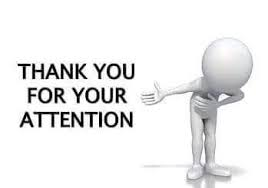